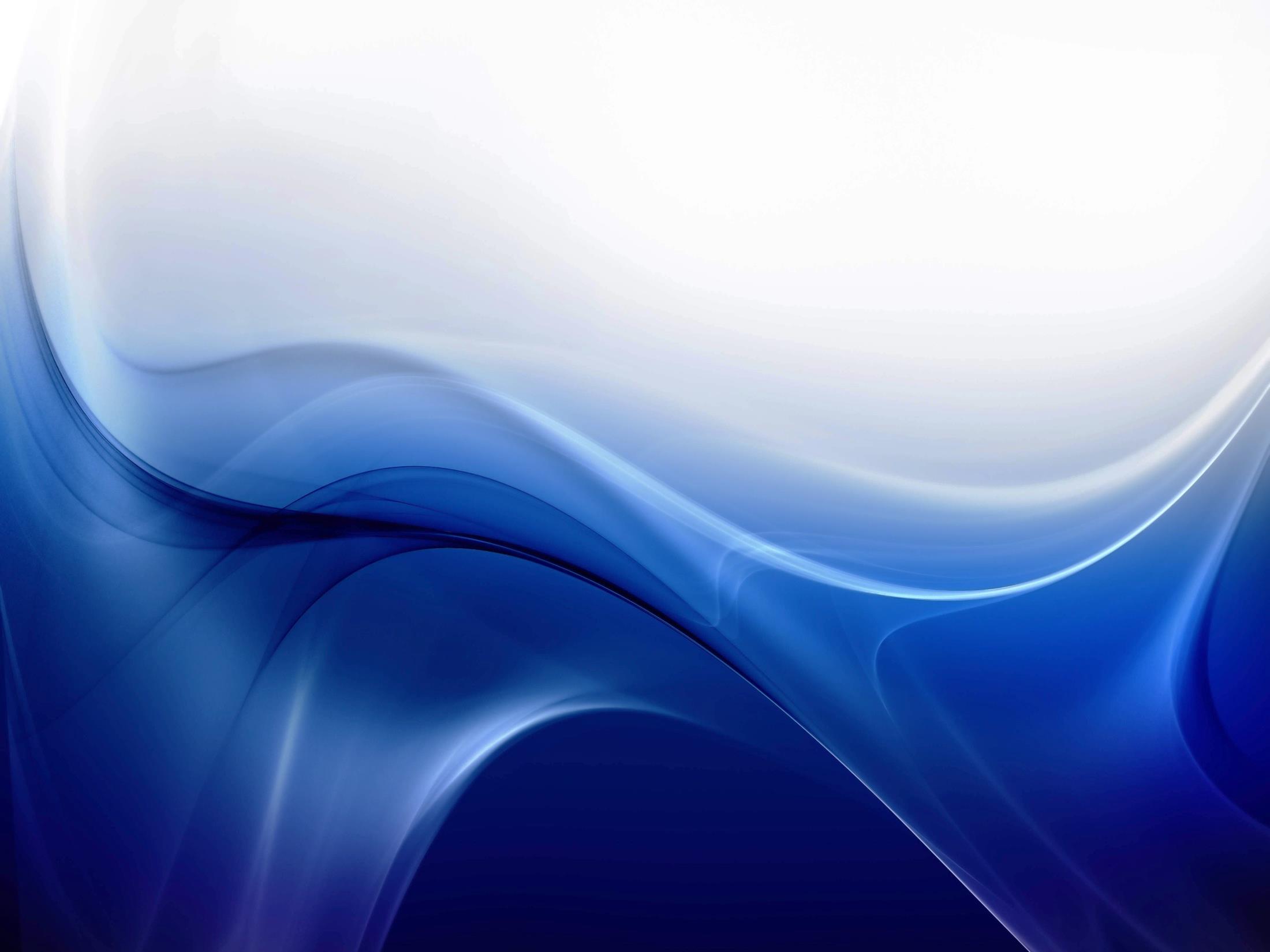 Про організований початок   2016/2017  
навчального року,  проведення свята  «День знань»  та першого уроку  у  навчальних закладах  області
Головний спеціаліст відділу 
нормативності та якості освіти 
Сєрікова Л.М.
Порівняльна діаграма кількості першокласників
Кількість першокласників у 2016/2017 навчальному році
План набору учнів до 1-го класу у 2016/2017 навчальному році
ПЛАН 

24476
НАБІР

24002
становить 98,1% 
від плану набору
Виконання плану набору 
до 1-го класу
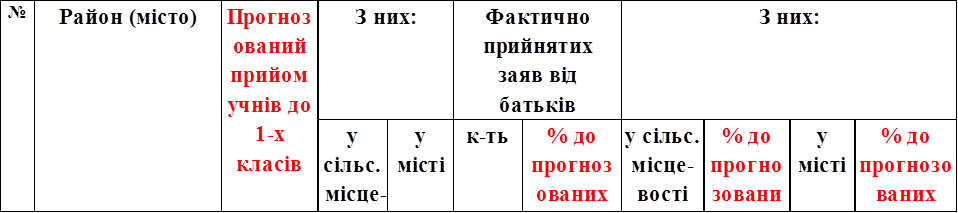 Не виконали план набору 
до 1-го класу
Вовчанський район – 86,23%
Коломацький район – 82%
Красноградський район – 81,64%
Перевищено план набору до 1 класу (%)
Близнюківський район – 104

Первомайський район – 109

Сахновщинський район – 106
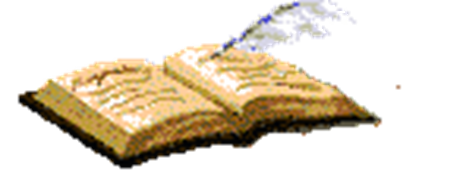 План набору                                                                                                                          до 10-х  класів
прогноз
12396
Станом на 10.08.2016прийнято – 11718
Набір учнів до 10-х класів
прогноз
12396
зараховано
11718
94,5%
Виконання плану набору до 10 класу станом на 10.08.2016
ТЕМАТИКА  1-го УРОКУ
Для 1-4-х класів:
«Це наше і  це твоє»
Для 5-11-х класів:
«Від  проголошення  Незалежності до нової України»

лист МОНУ від 20.07.2016 № 1/9-385 «Про проведення                   1 вересня 2016 року Першого уроку»
Додаткова інформація розміщена на сайті Міністерства
Нагадування:
Щосереди на порталі ІСУО Харківської області до 11.00 години заповнюються дані районів та міст обласного підпорядкування щодо відвідування учнями навчальних занять

Інформацію про учнів, які не відвідують навчальний заклад без поважної причини, надавати до відділу нормативності та якості освіти з усіма підтверджуючими документами
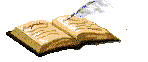 Охоплення дітей шкільного віку навчанням
Звіт  надається  до   Департаменту науки і освіти Харківської обласної державної адміністрації  до   30.09.2016

    


    
   У звітах не враховуються учні, які прибули із Луганської та Донецької областей
ЗВІТ:
77-РВК
Надання оперативної інформації
 30.08.2016  до  15.00 год.
Дякую за увагу!